Planejamento de Serviço de Vídeo Streaming e Análise de Performabilidade em um Ambiente de Nuvem Privada
Jamilson Ramalho Dantas
jrd@cin.ufpe.br
Orientador: Paulo Romero Martins Maciel
Agenda
Introdução
Cloud Computing
Streaming Server
Motivação
Proposta
Atividades
Introdução
Cloud Computing

Está crescendo

Capacidade de armazenamento
Memória
Poder de processamento

Através da Internet.
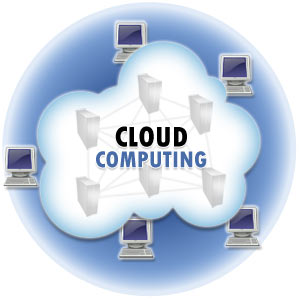 23/10/2013
3
Introdução
Cloud Computing
Eucalyptus Cloud

Implementação de computação em nuvem, no estilo IaaS, compatível com os serviços Amazon EC2 e S3.
Composta por 5 componentes.
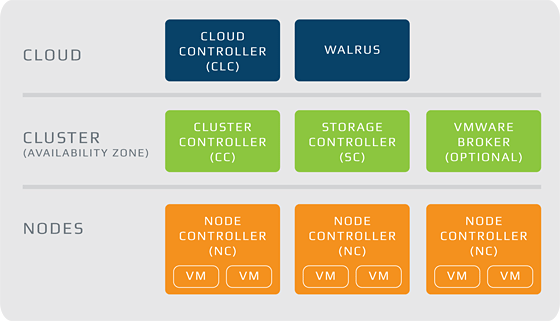 23/10/2013
4
Introdução
Streaming Server
Live Streaming Server
VOD Server
Motivação
VideoLAN Streaming Solution




Netflix
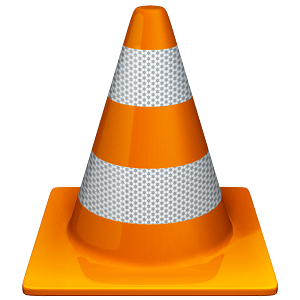 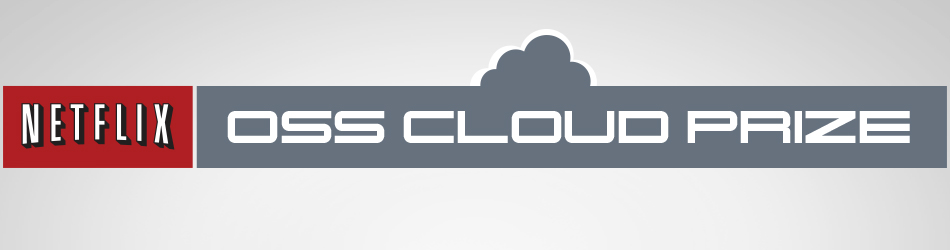 Proposta
Criar um ferramental (baseado em métricas de QoS/QoE) para auxiliar na tomada de decisões mediante os resultados mostrados.
[Speaker Notes: Definir  os  níveis  de  serviço  que  uma  aplicação  de  video  streaming  proverá,  e  formas  de melhorá-los, é uma tarefa crítica e não-trivial, devido a vários fatores que podem impactar o desempenho e a confiabilidade do  serviço.

Dentre os  fatores  relacionados ao desempenho estão:  algoritmos  de  compressão  do  vídeo,  largura  de  banda  da  rede,  jitter  (variação  da latência) e capacidade de atender requisições de múltiplos clientes. Quando a infraestrutura computacional  é  baseada  na  virtualização  de  servidores,  outros  fatores  somam-se  aos anteriores,  tais  como:  tipos  de máquinas  virtuais  utilizadas,  processo  de  instanciação  de novas máquinas virtuais e políticas de auto-scaling, que servirão para expandir ou reduzir a quantidade de servidores virtuais em execução de acordo com a demanda.]
Atividades
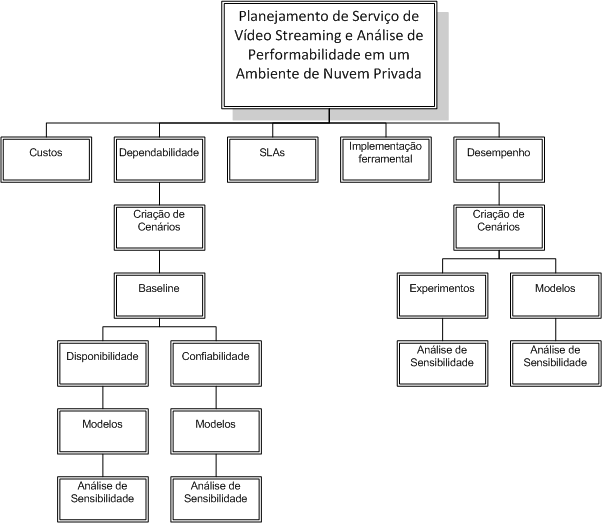 Perguntas
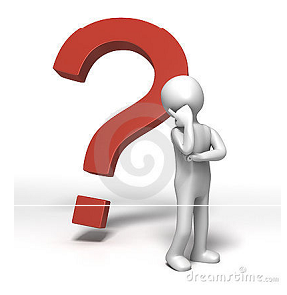